商业计划书模板
点击输入您的文字内容，点击输入您的文字内容，点击输入您的文字。点击输入您的文字。点击输入您的文字内容，
点击输入您的文字,点击输入您的文字。
CONTENTS
目  录
商业计划书
商业目标
融资计划
商业成果
01
02
03
04
ADD YOUR TITLE HERE.ADD YOUR TITLE.
ADD YOUR TITLE HERE.ADD YOUR TITLE.
ADD YOUR TITLE HERE.ADD YOUR TITLE.
ADD YOUR TITLE HERE.ADD YOUR TITLE.
01
商业计划书
点击输入您的文字内容，点击输入您的文字内容，点击输入您的文字。点击输入您的文字。点击输入您的文字内容，
点击输入您的文字,点击输入您的文字。
这里输入标题
请替换文字内容
请替换文字内容
01
02
请替换文字内容，点击添加相关标题文字，修改文字内容，也可以直接复制你的内容到此。
请替换文字内容，点击添加相关标题文字，修改文字内容，也可以直接复制你的内容到此。
请替换文字内容
请替换文字内容
03
04
请替换文字内容，点击添加相关标题文字，修改文字内容，也可以直接复制你的内容到此。
请替换文字内容，点击添加相关标题文字，修改文字内容，也可以直接复制你的内容到此。
这里输入标题
单击此处添加文本单击此处添加文本
单击此处添加文本单击此处添加文本
单击此处添加文本单击此处添加文本
单击此处添加文本单击此处添加文本
1
2
单击此处添加文本单击此处添加文本
单击此处添加文本单击此处添加文本
单击此处添加文本单击此处添加文本
单击此处添加文本单击此处添加文本
3
4
单击此处添加文本单击此处添加文本
单击此处添加文本单击此处添加文本
单击此处添加文本单击此处添加文本
单击此处添加文本单击此处添加文本
6
5
这里输入标题
您的内容打在这里，或者通过复制您的文本后，在此框中选择粘贴，并选择只保留文字。您的内容打在这里，或者通过复制您的文本后
点击添加标题
您的内容打在这里，或者通过复制您的文本后，在此框中选择粘贴，并选择只保留文字。您的内容打在这里，或者通过复制您的文本后
点击添加标题
对比一：56％
对比一：56％
对比二：820万
对比二：820万
对比三：640万
对比三：640万
这里输入标题
文字输入
点击添加标题文字点击添加标题文字点击添加标题文字点击添加标题文字点击添加标题文字点击添加标题文字
这里输入标题
您的文字添加
您的文字添加
您的文字添加
您的文字添加
点击添加标题文字点击添加标题文字点击添加标题文字点击添加标题文字
点击添加标题文字点击添加标题文字点击添加标题文字点击添加标题文字
点击添加标题文字点击添加标题文字点击添加标题文字点击添加标题文字
点击添加标题文字点击添加标题文字点击添加标题文字点击添加标题文字
02
商业目标
点击输入您的文字内容，点击输入您的文字内容，点击输入您的文字。点击输入您的文字。点击输入您的文字内容，
点击输入您的文字,点击输入您的文字。
这里输入标题
此部分内容作为文字排版占位显示
（建议使用主题字体）
此部分内容作为文字排版占位显示
（建议使用主题字体）
这里输入标题
您的文字添加
您的文字添加
您的文字添加
您的文字添加
点击添加标题文字点击添加标题文字点击添加标题文字点击添加标题文字
点击添加标题文字点击添加标题文字点击添加标题文字点击添加标题文字
点击添加标题文字点击添加标题文字点击添加标题文字点击添加标题文字
点击添加标题文字点击添加标题文字点击添加标题文字点击添加标题文字
这里输入标题
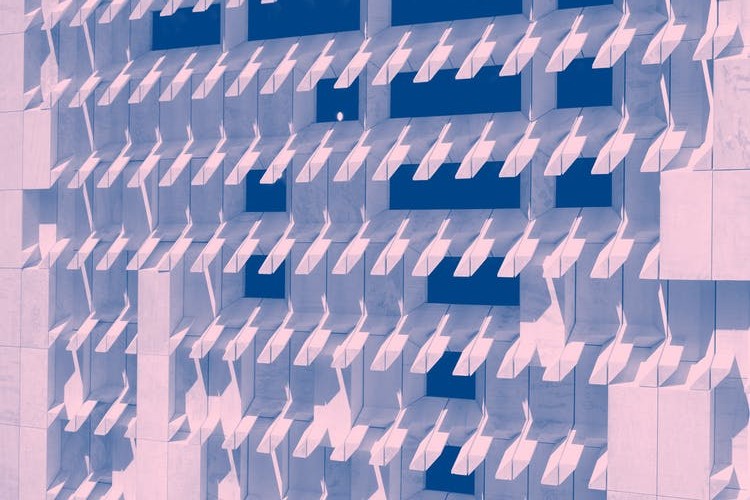 请在此输入您的标题
AB
点击添加标题给你创意和灵感点击添加标题点击添加标题给你创意和灵感点击添加标题
CD
点击添加标题给你创意和灵感点击添加标题点击添加标题给你创意和灵感点击添加标题
这里输入标题
点击添加标题文字
点击添加标题文字点击添加标题文字
点击添加标题文字
点击添加标题文字点击添加标题文字
点击添加标题文字
点击添加标题文字点击添加标题文字
点击添加标题文字
点击添加标题文字点击添加标题文字
点击添加标题文字
点击添加标题文字点击添加标题文字
点击添加标题文字
点击添加标题文字点击添加标题文字
2014
2014
2012
2013
2010
2011
03
融资计划
点击输入您的文字内容，点击输入您的文字内容，点击输入您的文字。点击输入您的文字。点击输入您的文字内容，
点击输入您的文字,点击输入您的文字。
这里输入标题
点击添加
点击添加
点击添加
点击添加
点击添加标题文字点击添加标题文字点击添加标题文字点击添加标题文字
点击添加标题文字点击添加标题文字点击添加标题文字点击添加标题文字
点击添加标题文字点击添加标题文字点击添加标题文字点击添加标题文字
点击添加标题文字点击添加标题文字点击添加标题文字点击添加标题文字
这里输入标题
单击此处添加文本单击此处添加文本单击此处添加文本单击此处添加文本单击此处添加文本
标题文字添加
标题文字添加
标题文字添加
标题文字添加
单击此处添加文本单击此处添加文本单击此处添加文本单击此处添加文本单击此处添加文本
单击此处添加文本单击此处添加文本单击此处添加文本单击此处添加文本单击此处添加文本
单击此处添加文本单击此处添加文本单击此处添加文本单击此处添加文本单击此处添加文本
单击此处添加文本单击此处添加文本单击此处添加文本单击此处添加文本单击此处添加文本
这里输入标题
部门培训情况
部门培训情况
部门培训情况
部门培训情况
部门培训情况
部门培训情况
此部分内容作为文字排版占位显示 （建议使用主题字体）
此部分内容作为文字排版占位显示 （建议使用主题字体）
此部分内容作为文字排版占位显示 （建议使用主题字体）
此部分内容作为文字排版占位显示 （建议使用主题字体）
此部分内容作为文字排版占位显示 （建议使用主题字体）
此部分内容作为文字排版占位显示 （建议使用主题字体）
这里输入标题
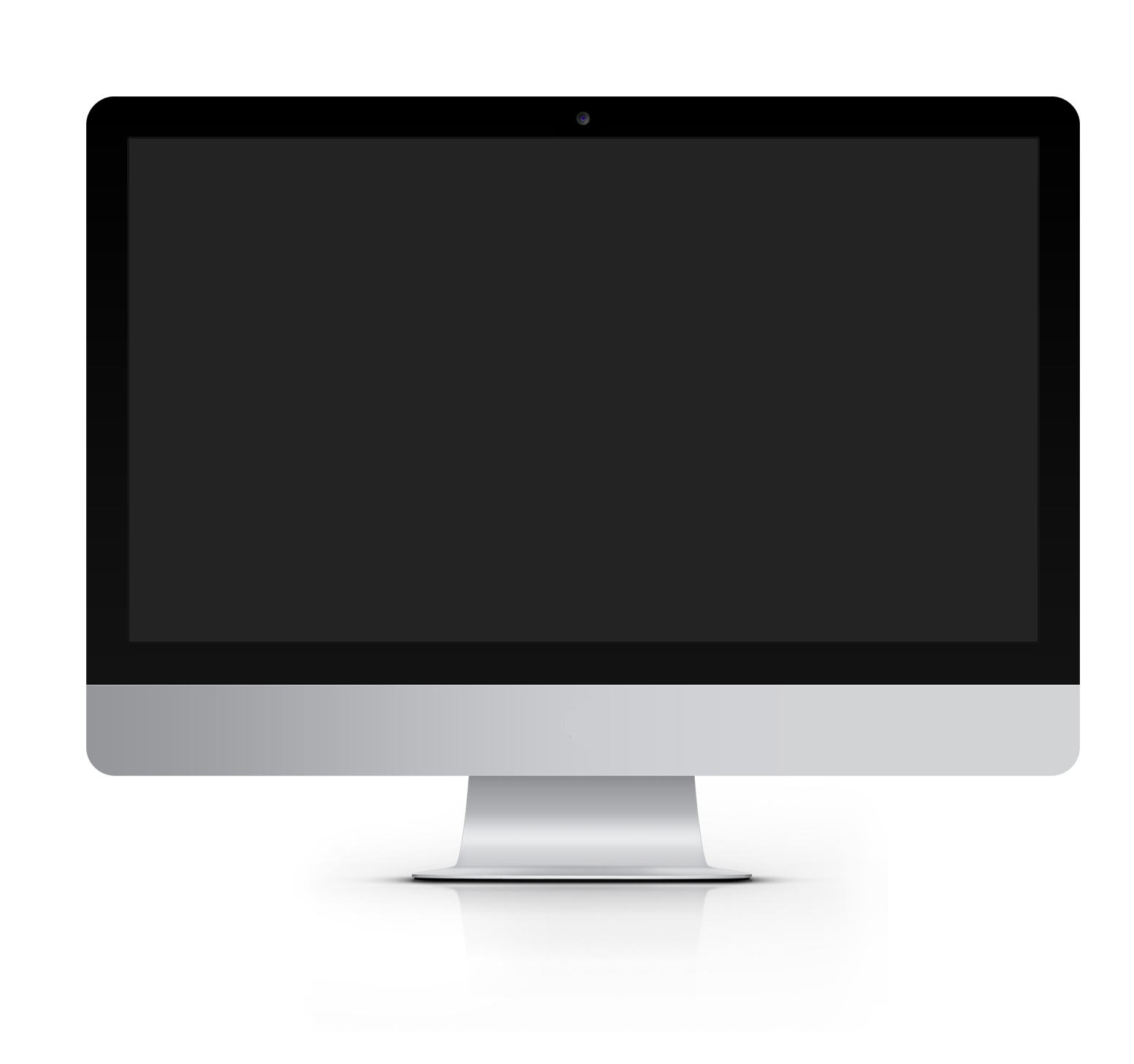 点击输入简要文本内容，文字内容需概况精炼的说明该分项内容
01  Creative Idea
02  Professional Work
点击输入简要文本内容，文字内容需概况精炼的说明该分项内容
点击输入简要文本内容，文字内容需概况精炼的说明该分项内容
04  Business Life
05  Online Support
点击输入简要文本内容，文字内容需概况精炼的说明该分项内容
点击输入简要文本内容，文字内容需概况精炼的说明该分项内容
这里输入标题
您的文字添加
您的文字添加
您的文字添加
点击添加标题文字点击添加标题文字点击添加标题文字点击添加标题文字
点击添加标题文字点击添加标题文字点击添加标题文字点击添加标题文字
点击添加标题文字点击添加标题文字点击添加标题文字点击添加标题文字
文字添加
文字添加
文字添加
04
商业成果
点击输入您的文字内容，点击输入您的文字内容，点击输入您的文字。点击输入您的文字。点击输入您的文字内容，
点击输入您的文字,点击输入您的文字。
这里输入标题
此部分内容作为文字排版占位显示
（建议使用主题字体）
此部分内容作为文字排版占位显示
（建议使用主题字体）
[Speaker Notes: 更多精美模板欢迎访问 WWW.33PPT.COM]
这里输入标题
请输入标题
添加标题内容
请输入标题
添加标题内容
添加标题内容添加标题内容添加标题内容添加标题内容添加标题内容添加标题内容 添加标题添加标题内容
添加标题内容添加标题内容添加标题内容添加标题内容添加标题内容添加标题内容 添加标题添加标题内容
这里输入标题
89%
点击添加标题文字点击添加标题文字点击添加标题文字点击添加标题文字点击添加标题文字点击添加标题文字点击添加标题文字点击添加标题文字
点击添加
点击添加
点击添加
点击添加标题文字点击添加标题文字点击添加标题文字点击添加标题文字
点击添加标题文字点击添加标题文字点击添加标题文字点击添加标题文字
点击添加标题文字点击添加标题文字点击添加标题文字点击添加标题文字
谢谢大家的观看
点击输入您的文字内容，点击输入您的文字内容，点击输入您的文字。点击输入您的文字。点击输入您的文字内容，
点击输入您的文字,点击输入您的文字。